Eru ekki allir í stuði?
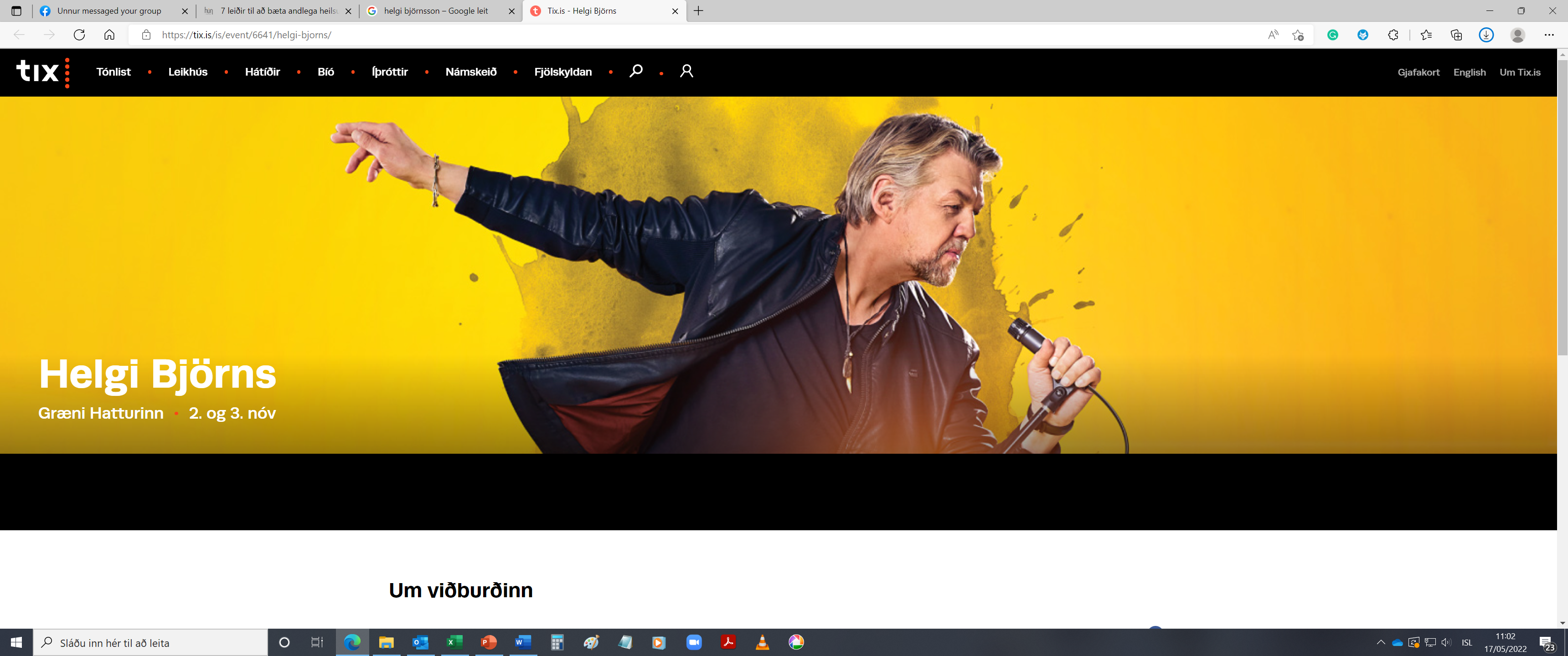 Ingrid Kuhlman, 
MSc í hagnýtri jákvæðri sálfræði (MAPP)
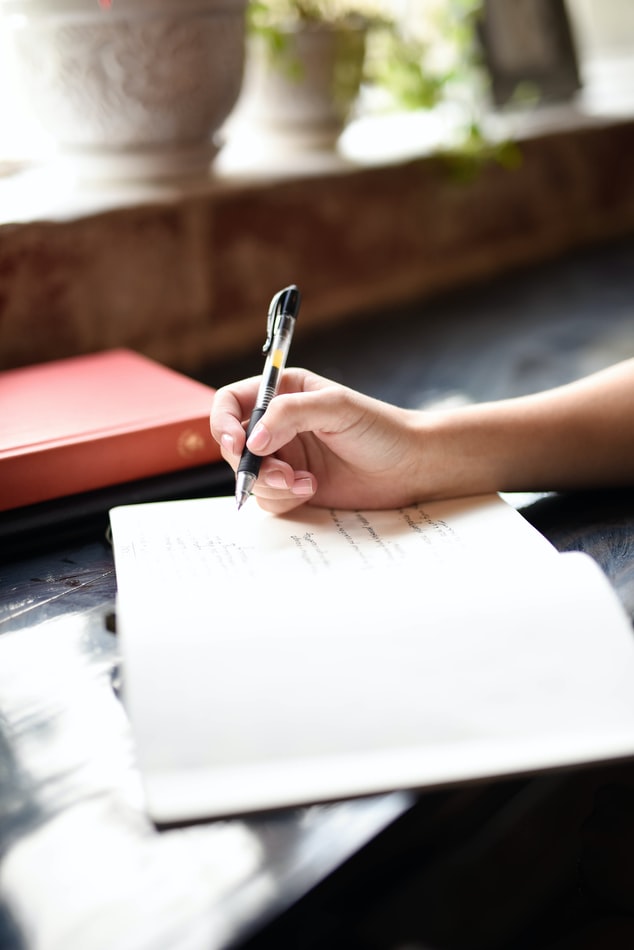 Skiljum og viðurkennum líðan okkar
Tilfinningar okkar eru tengdar hugsunum okkar og viðbrögðum
Kvíði og ótti eru eðlilegar tilfinningar
Taka eftir og nefna tilfinningar sínar
Áhyggjuhálftími
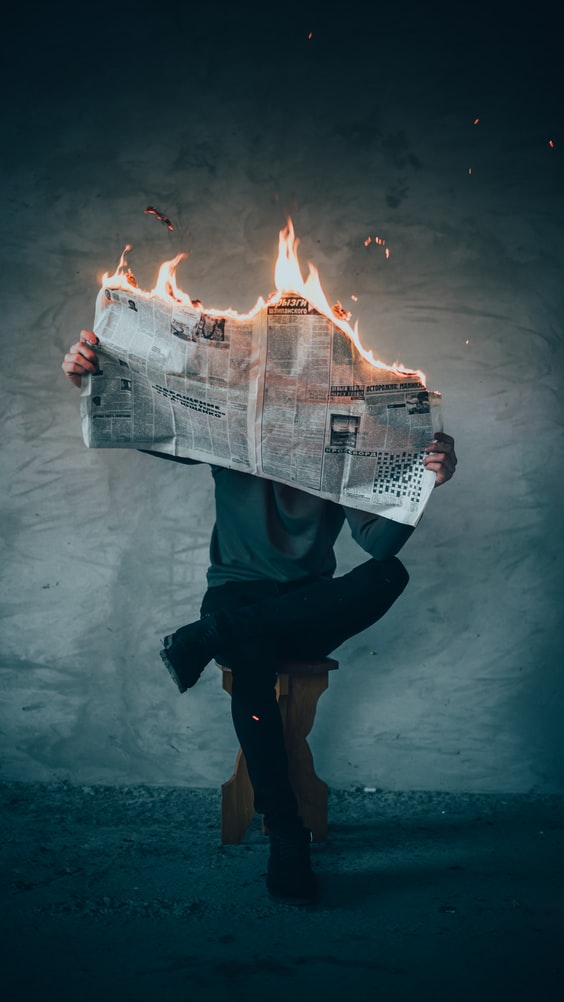 Tökum okkur fréttapásu
Neikvæði-skekkja
Draga úr fréttalestri
Sækja í og deila jákvæðum fréttum
Takmarka hversu mikið við tölum um neikvæðar fréttir
Samþykkjum það sem við höfum ekki stjórn á
Stjórna ekki:
Hvort við fáum aðra bylgju eða nýtt afbrigði
Hverjir vinna kosningarnar eða Eurovision
Hegðun og viðhorfi annarra
Get stjórnað:
Fréttaáhorfi og -lestri
Persónulegum sóttvörnum
Viðhorfi mínu
Því hvert ég beini athyglinni og hvernig ég bregst við
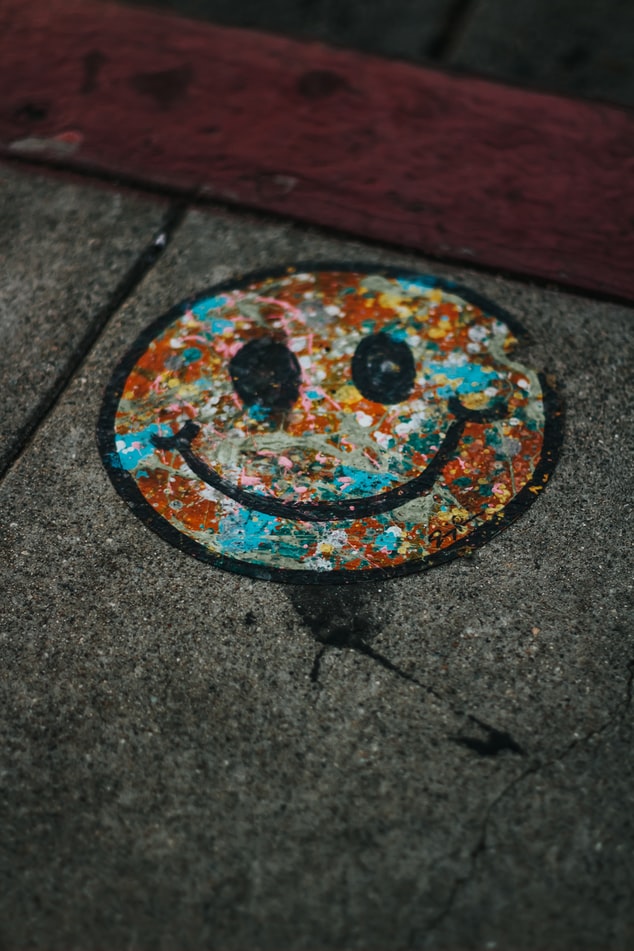 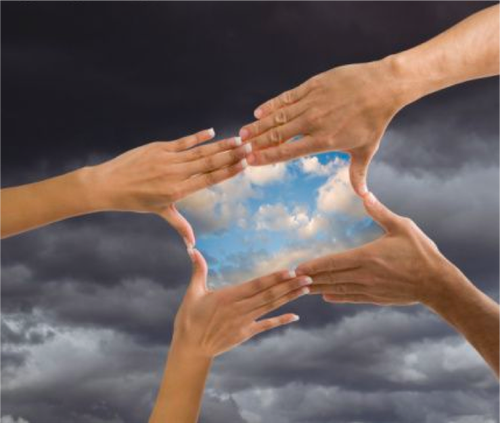 Hugum að tungumálinu
Ég verð að hreyfa mig meira
Ég ætti að hreyfa mig meira
Mig langar til að hreyfa mig meira
Ég ætla að hreyfa mig meira 
Ég elska að hreyfa mig
Ég er svo heppin(n) að geta hreyft mig
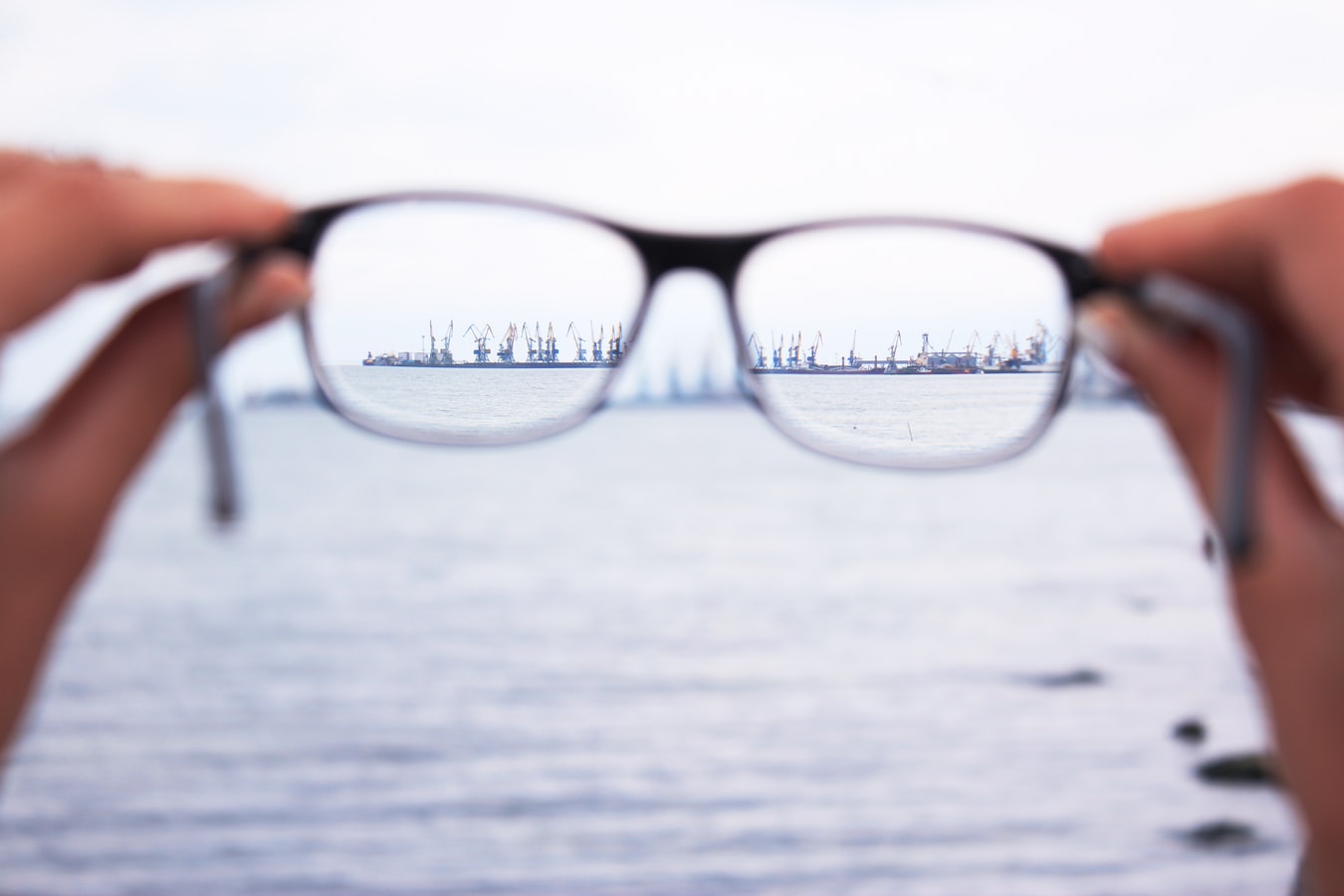 Veljum athafnir okkar og fókus
Ofurkraftur
„Allt sem við veitum athygli vex og dafnar“ – Guðni Gunnarsson
Einbeita sér að uppbyggilegum hlutum í lífinu
Ræktum félagsleg tengsl
Jákvæð tengsl við hamingju og vellíðan
Samskipti fylla tankinn
Nota tæknina
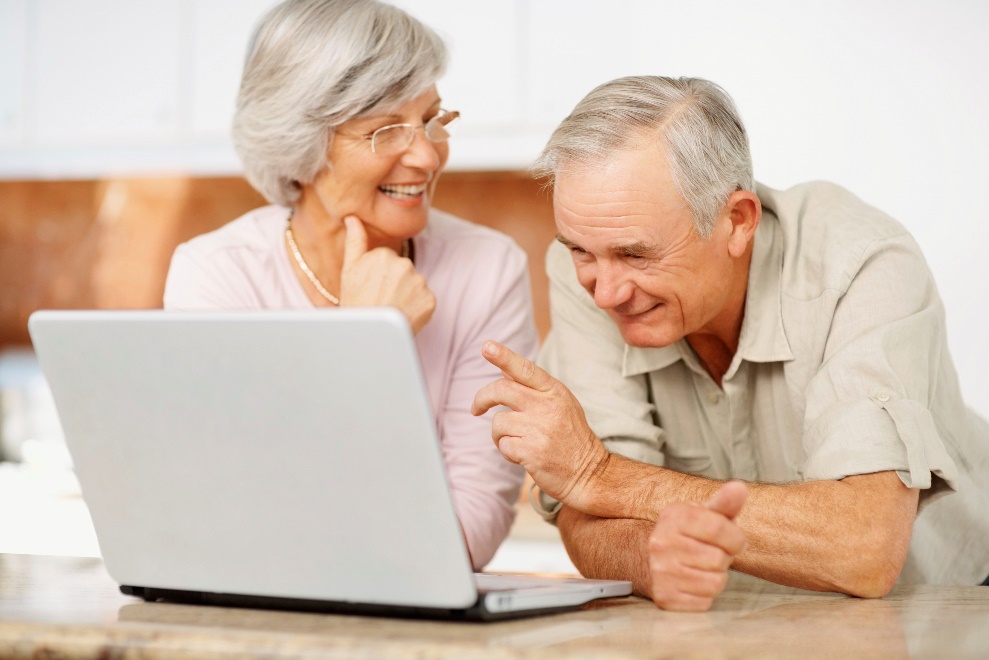 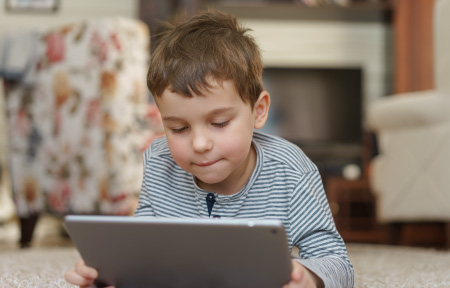 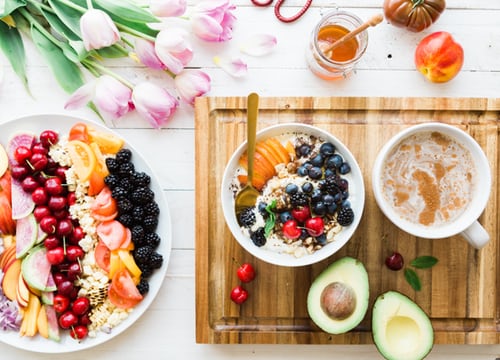 Hugum að mataræði, hreyfingu og svefni
Hlúa að sjálfum sér:
Hollur og næringarríkur matur
Drekka vatn
Reglubundin hreyfing
Hvíld
Nægur og reglulegur gæðasvefn
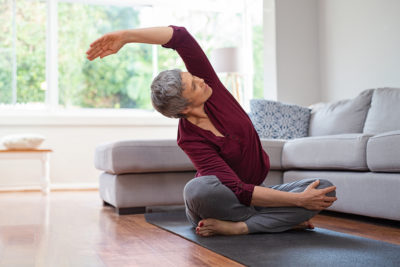 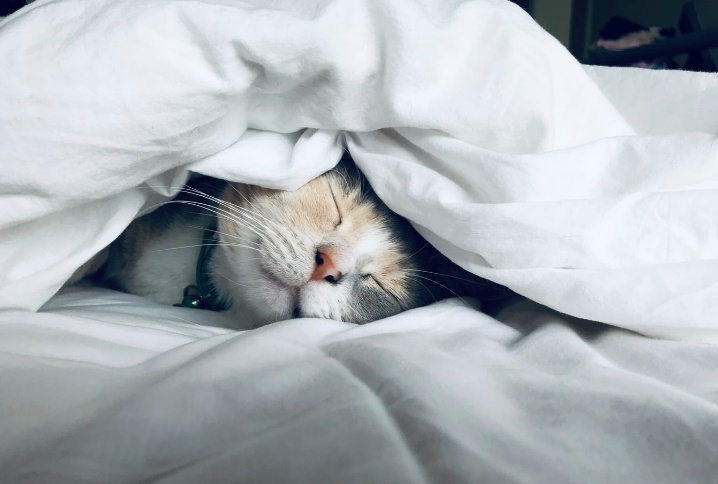 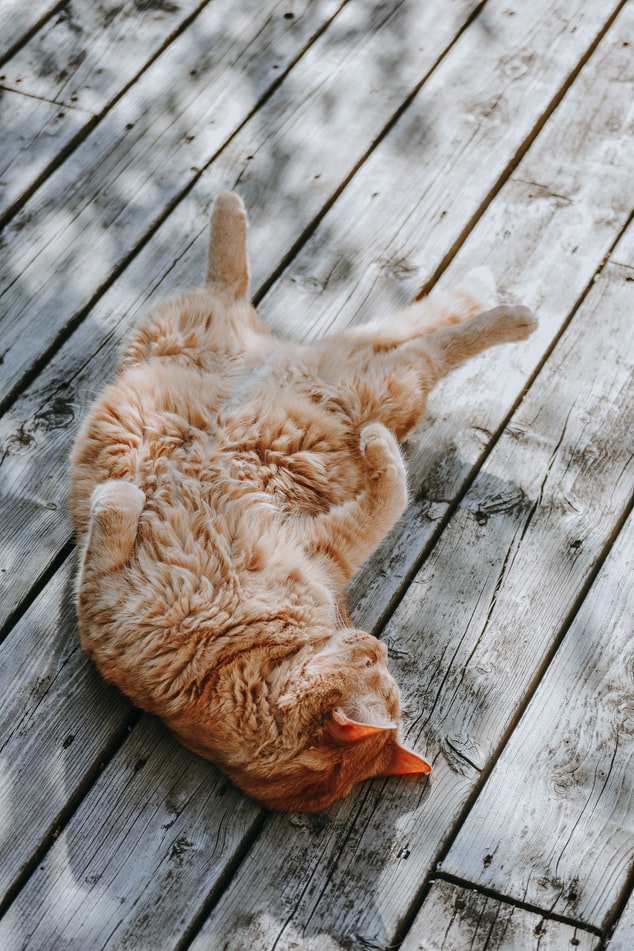 Komum ró á hugann
Núvitund
Uppvaskið
Öndunaræfingar
Vöðvaslakandi æfingar
Hugleiðsla
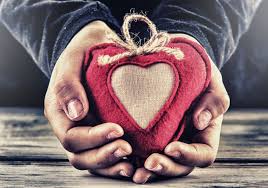 Gerum góðverk
Eykur vellíðan
Víma gefandans
Góðverk eru smitandi
Hugurinn skiptir mestu máli
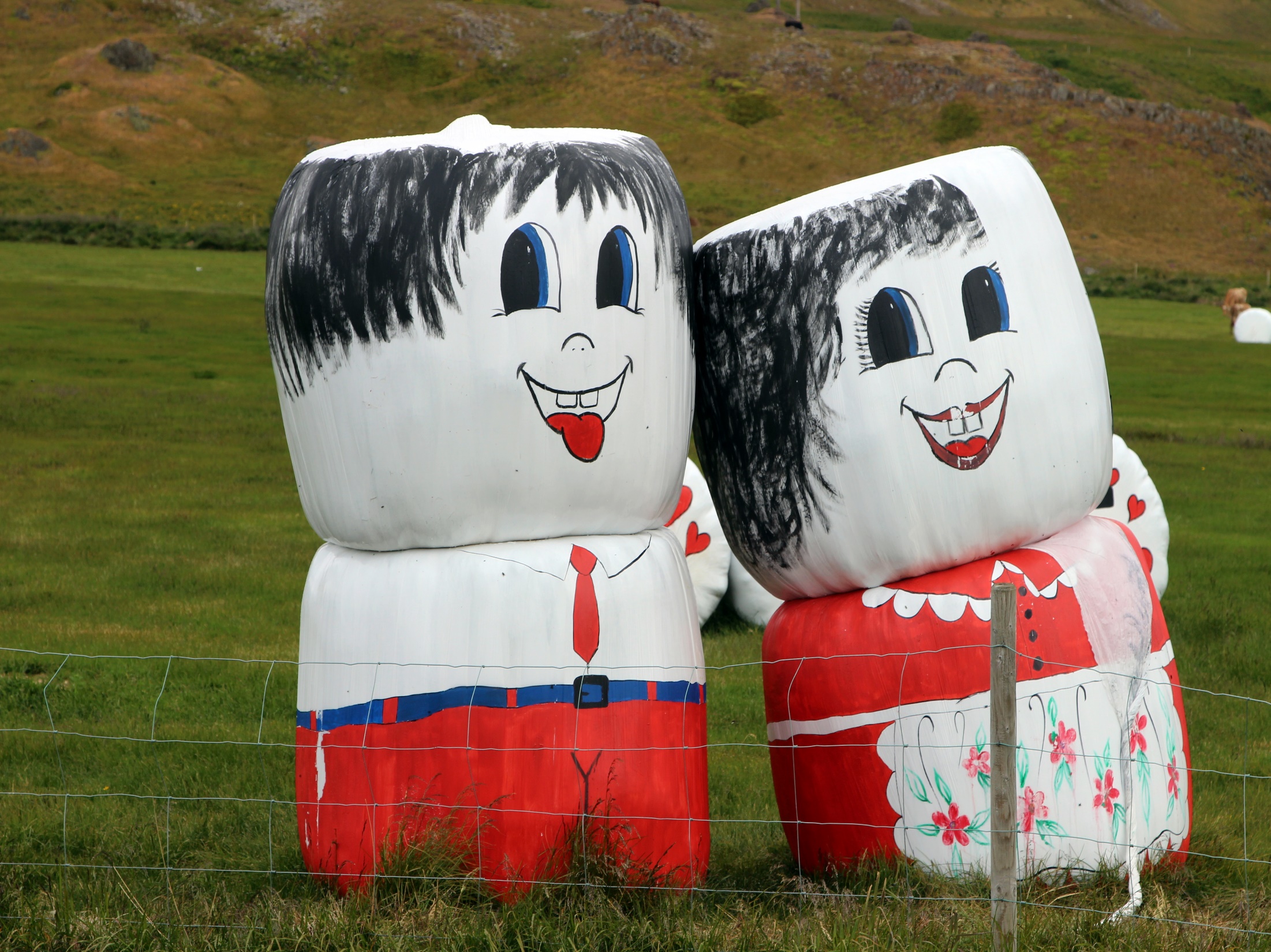 Höldum í húmorinn
Minnkar streitu
Hjartastyrkjandi
Bætir minnið
Losar um spennu
Skapar fjarlægð
Eflir tengsl við aðra
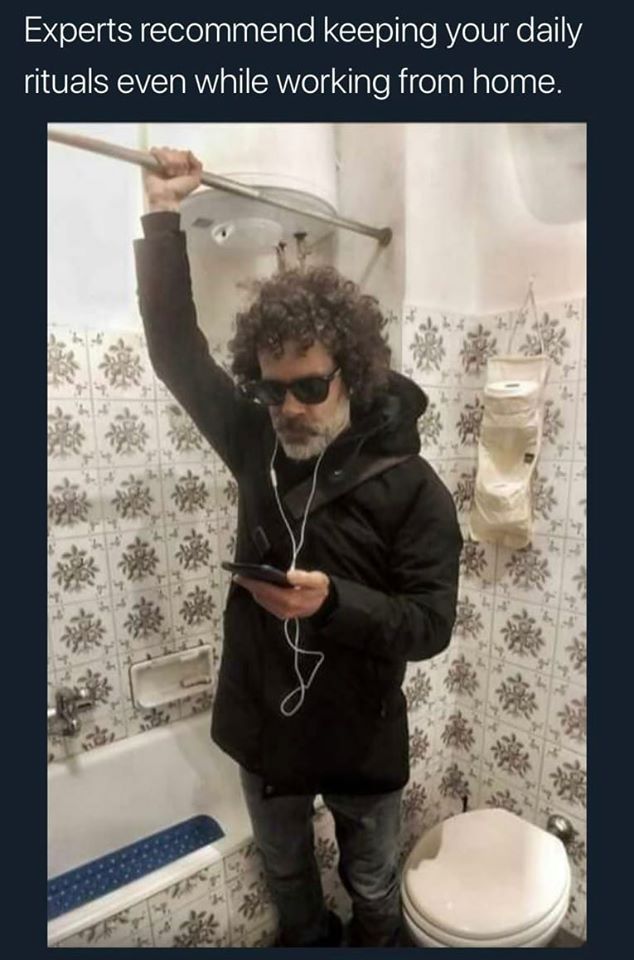 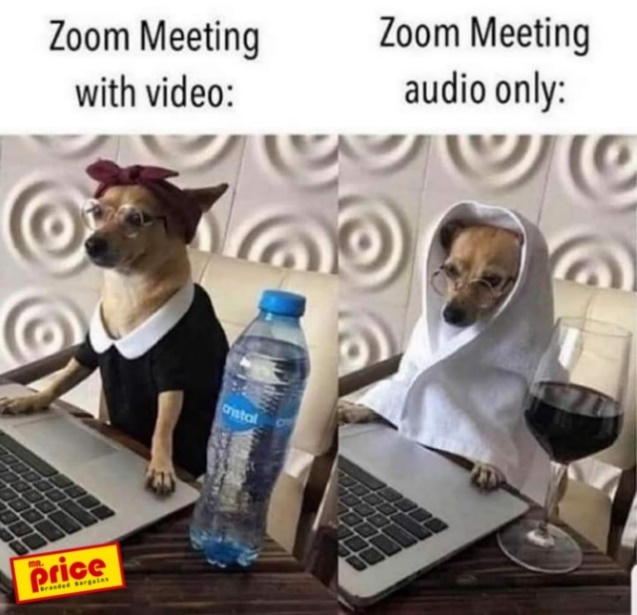 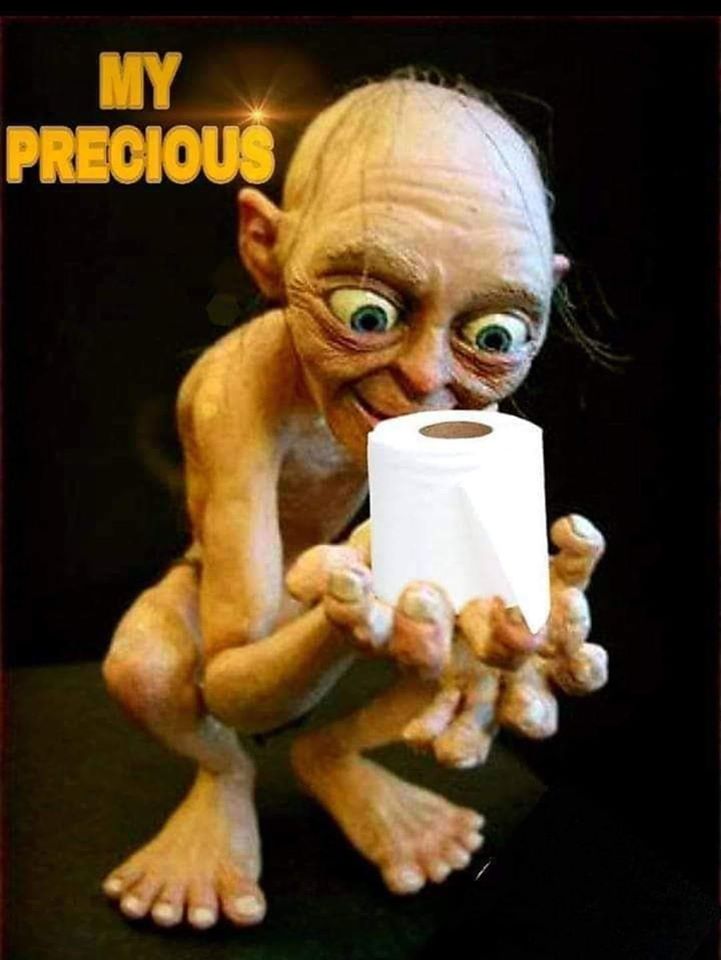 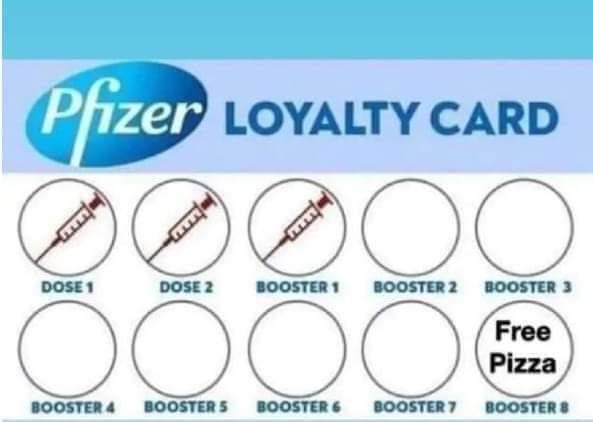 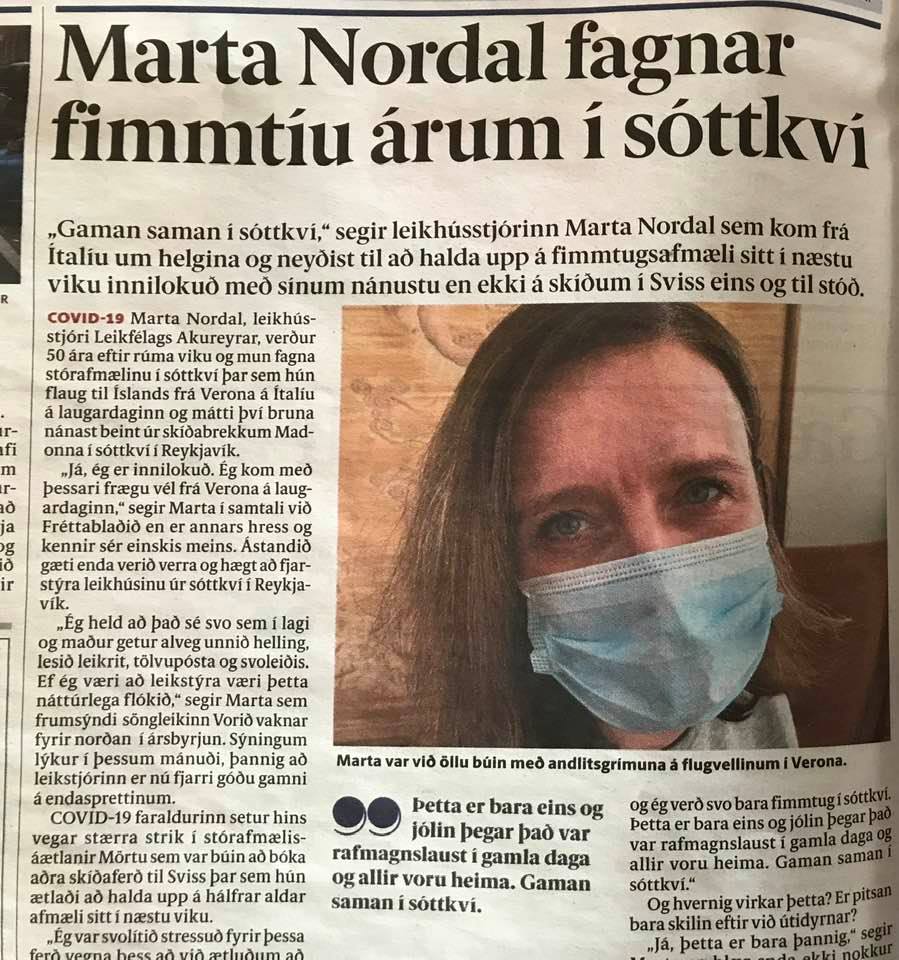 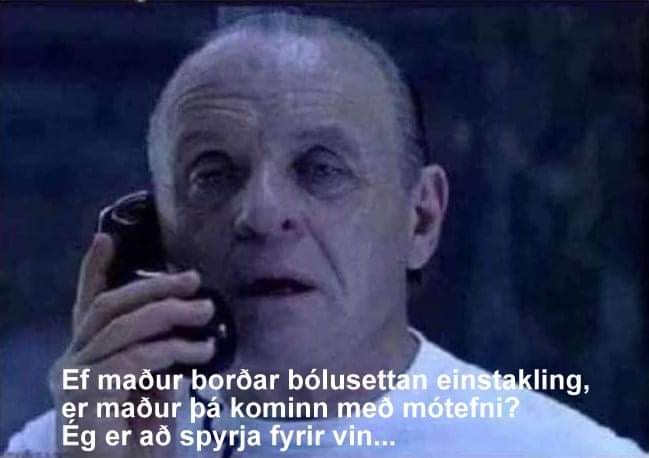 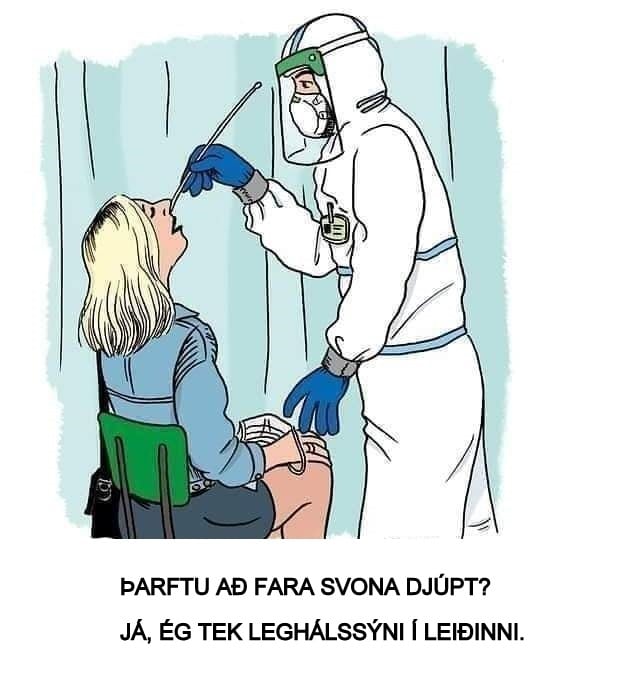 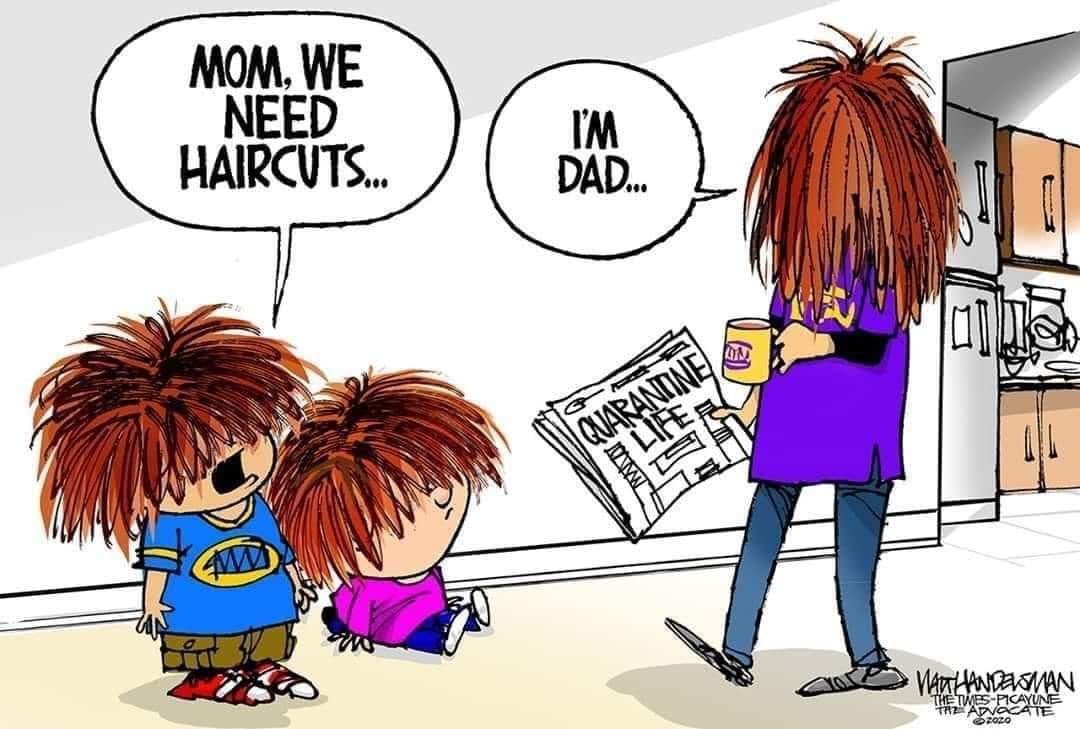 Jákvæð inngrip
Markmiðið að stuðla að jákvæðum tilfinningum, jákvæðri hegðun og jákvæðum hugsunum.
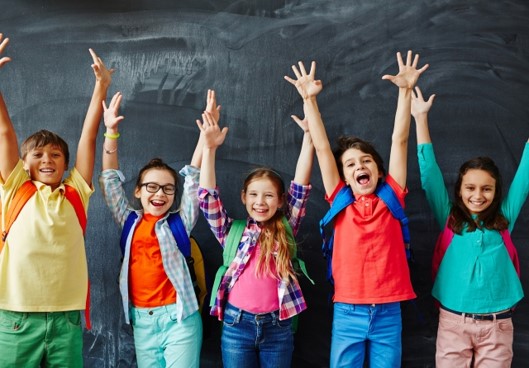 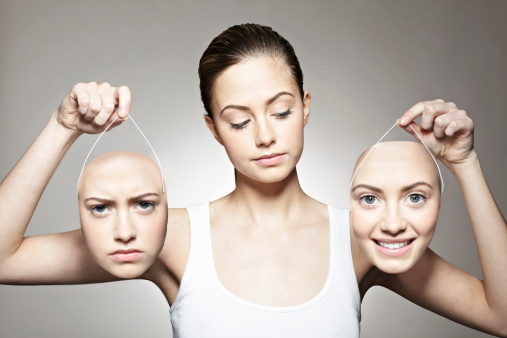 Þrjár æfingar
Þakklætisæfing
Þrír góðir hlutir
Þrír fyndnir hlutir
1. Þakklætisæfing
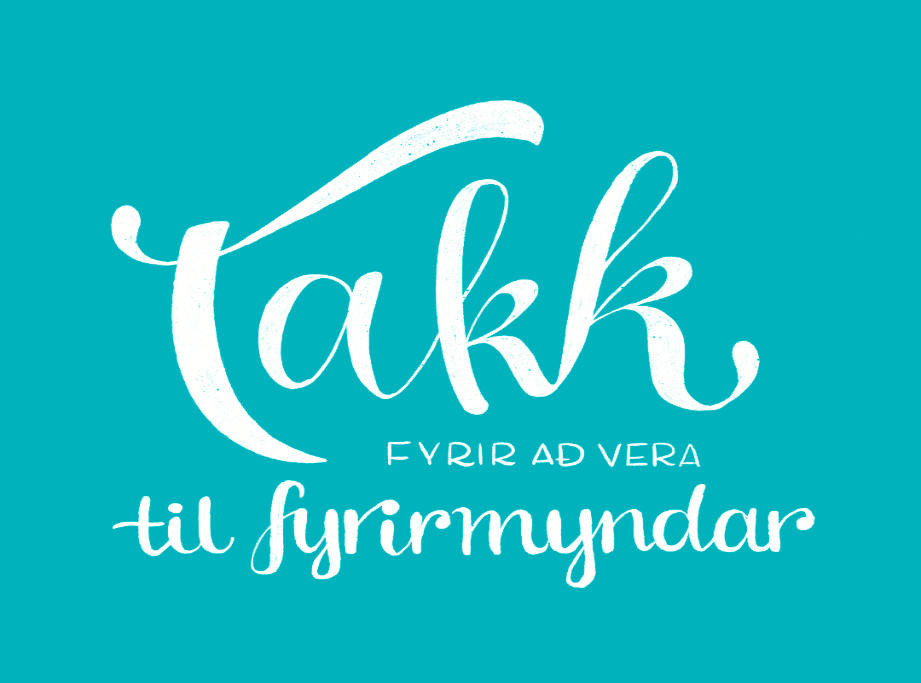 Eykur vellíðan
Styrkir samskipti
Eykur seiglu
Bætir svefn
Minnkar streitu
Dregur úr öfund, reiði og græðgi
Eykur almenna ánægju með lífið
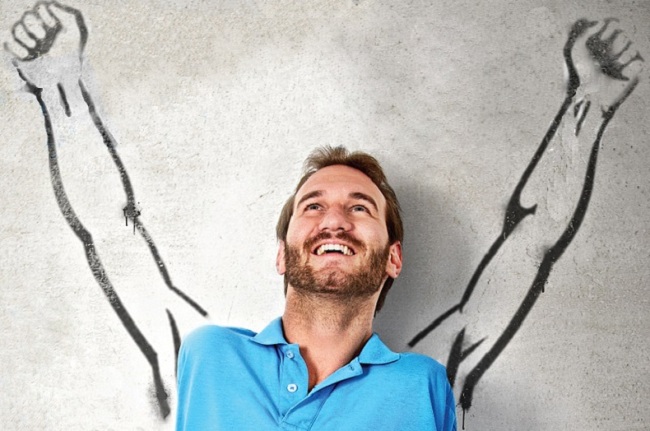 Nick Vujicic
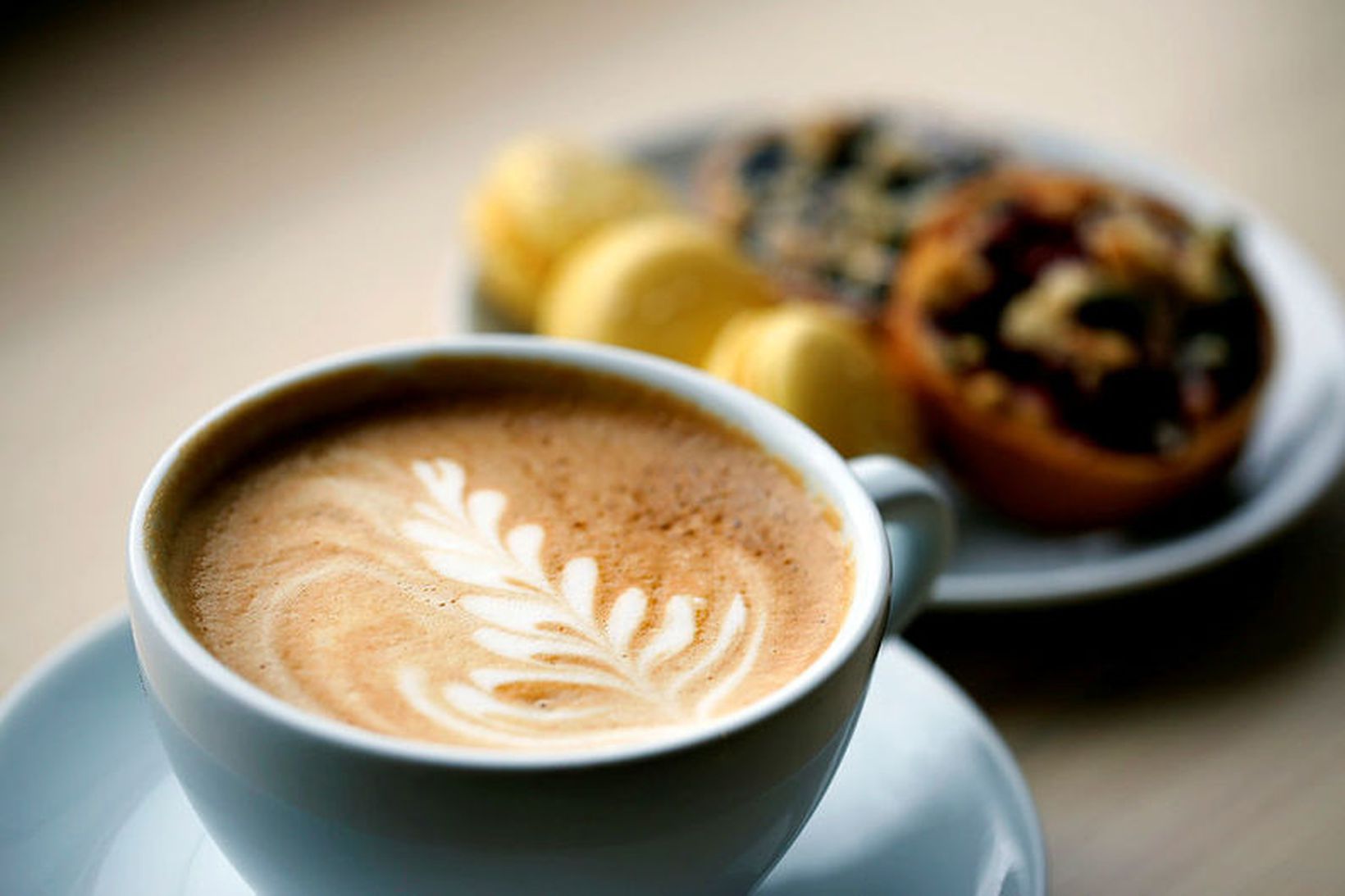 2. Þrír góðir hlutir
Breytir hugsunum okkar.
Erum ekki mjög minnug um góða hluti.
Eykur vellíðan og dregur úr einkennum þunglyndis í sex mánuði á eftir.
3. Þrír fyndnir hlutir
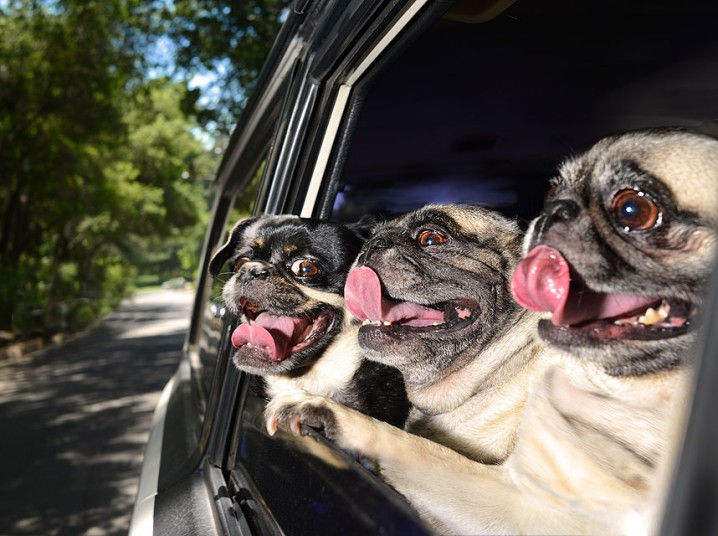 Sterk tengsl milli húmors og lífsánægju
Gleði veitir vörn gegn neikvæðum tilfinningum
Tafarlaus og dýpri upplifun á jákvæðum tilfinningum 
Engar aukaverkanir 
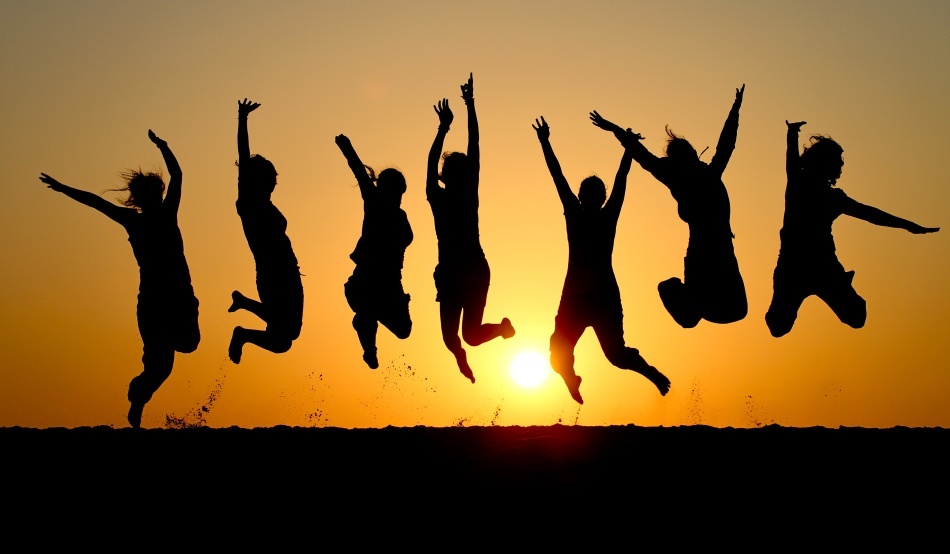 Horfðu á björtu hliðarnar og vertu jákvæð fyrirmynd